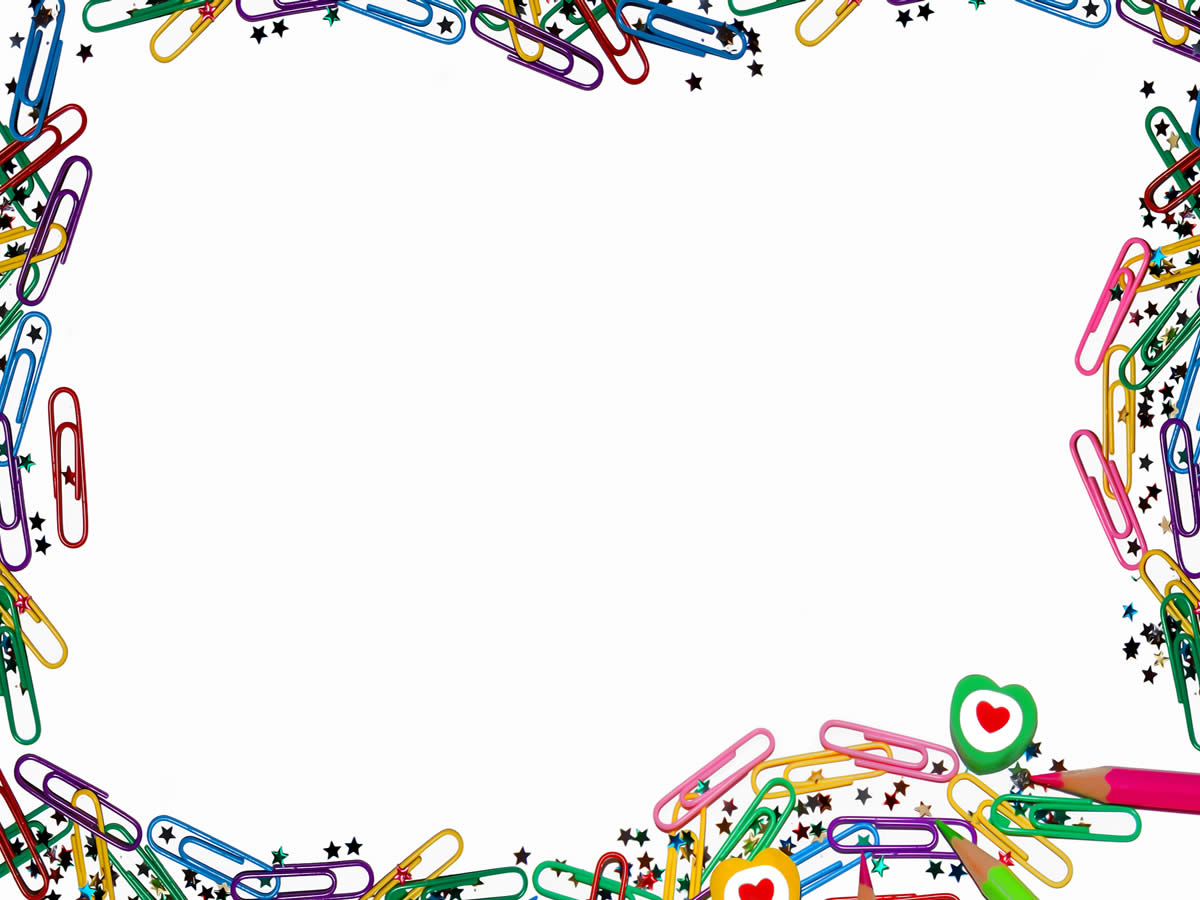 Phòng giáo dục và đào tạo quận Long Biên
Trường mầm non Hoa Sữa
Lớp Mẫu giáo lớn A3
Giáo án
Làm quen chữ cái u, ư
Giáo viên
 Trương Thị Thu Hường
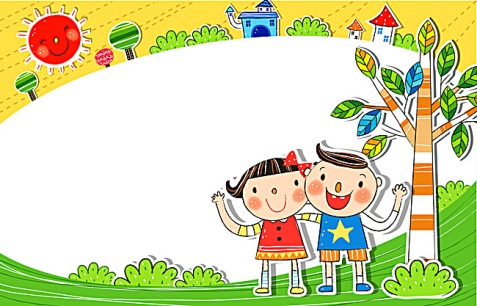 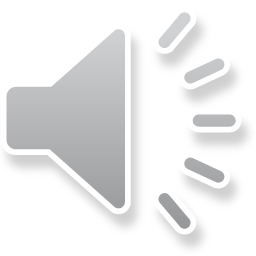 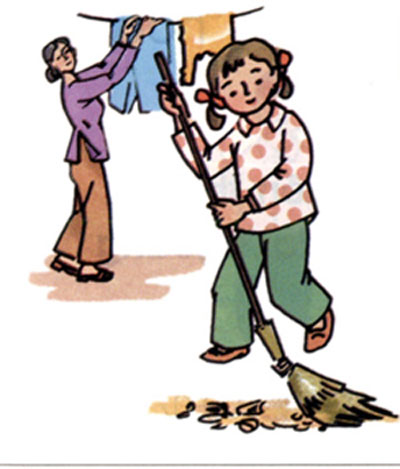 a
e
BÐ gióp mÑ quÐt nhµ
e
e
u
u
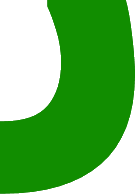 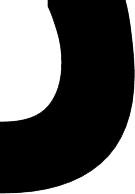 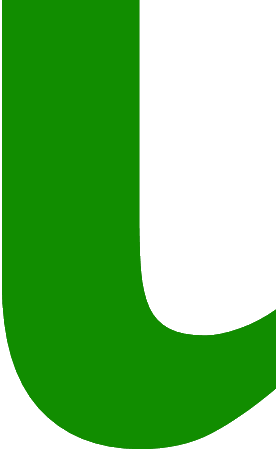 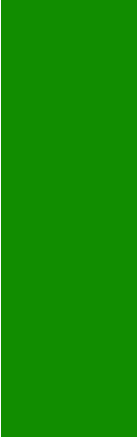 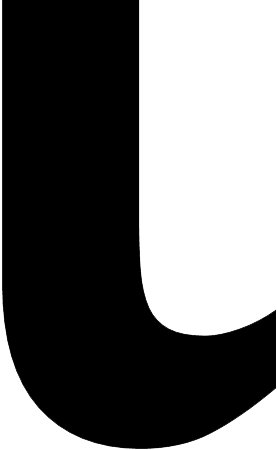 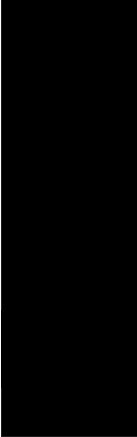 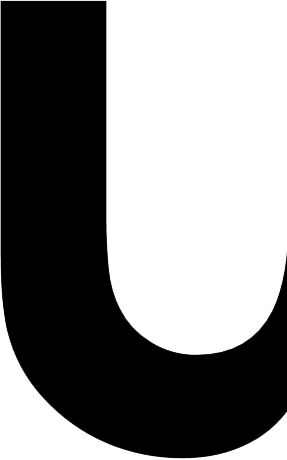 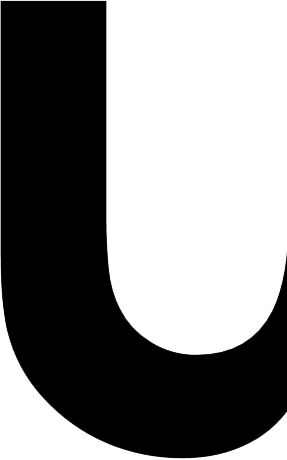 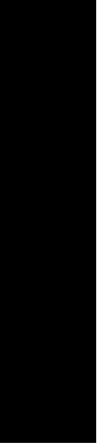 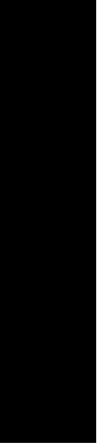 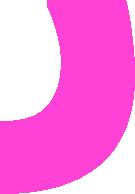 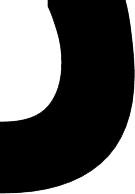 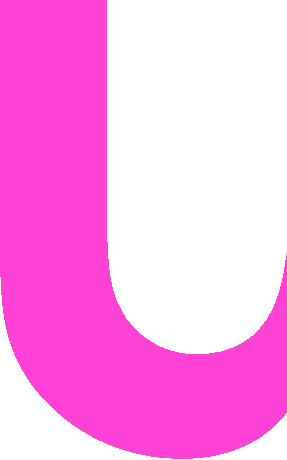 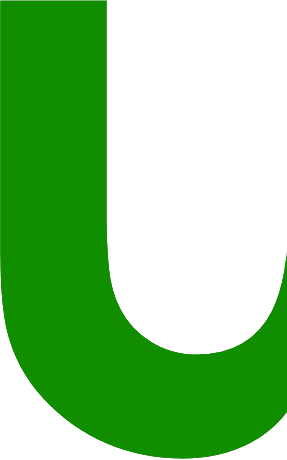 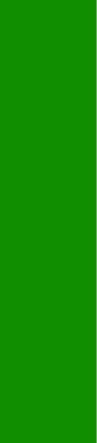 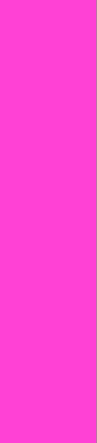 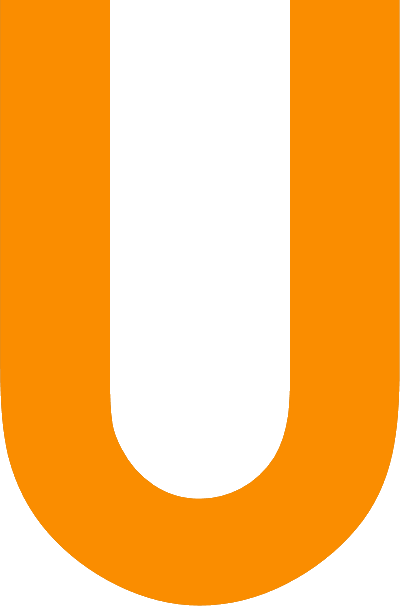 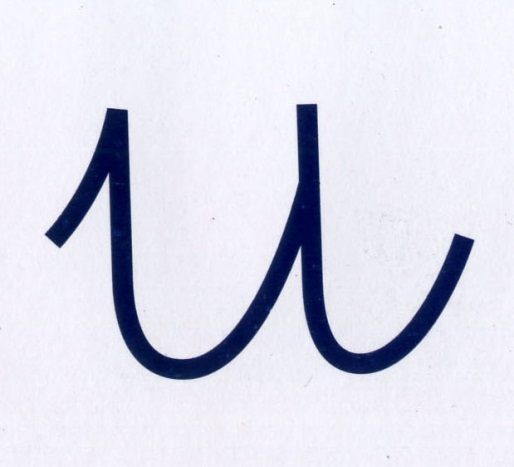 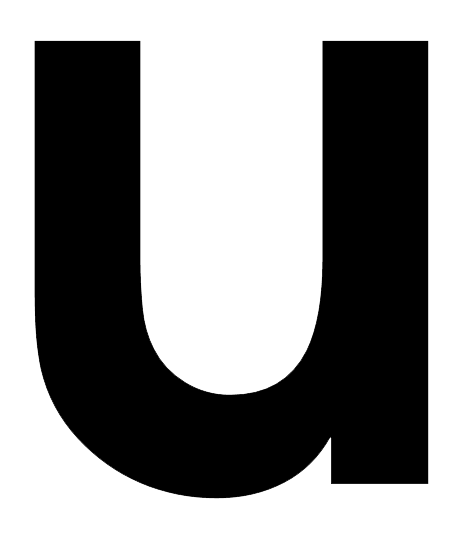 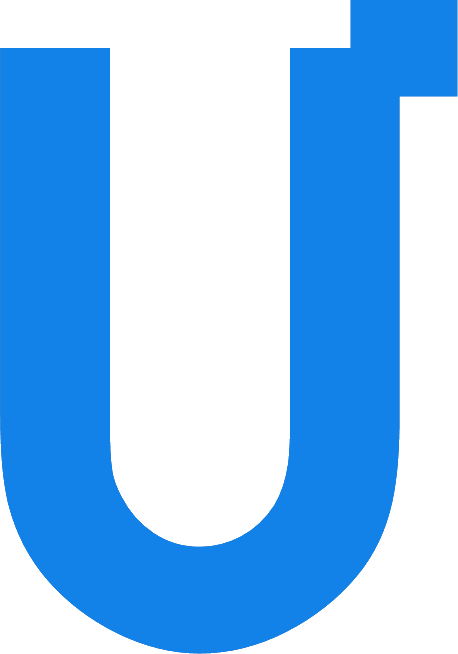 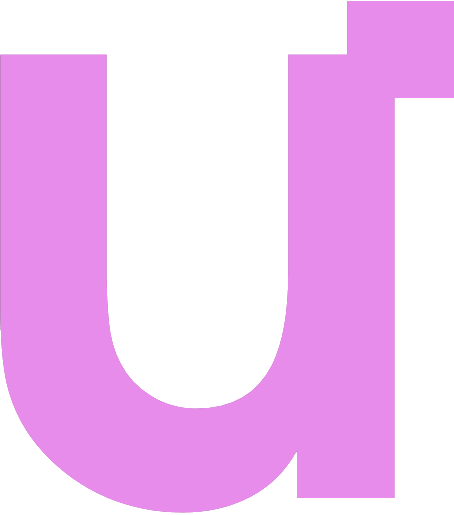 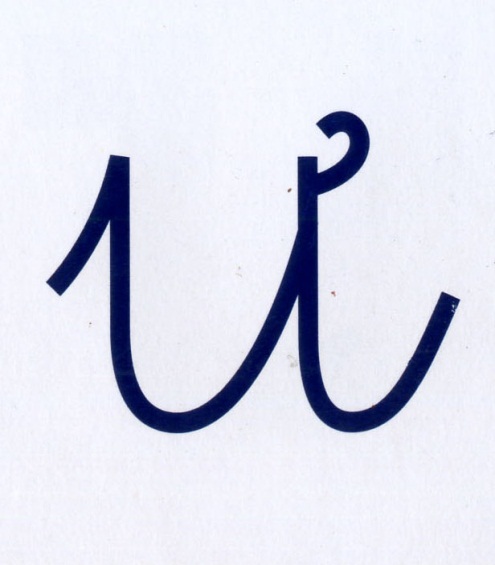 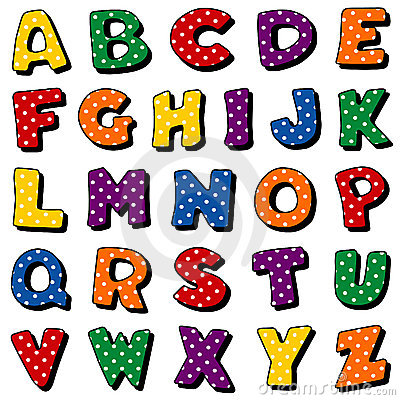 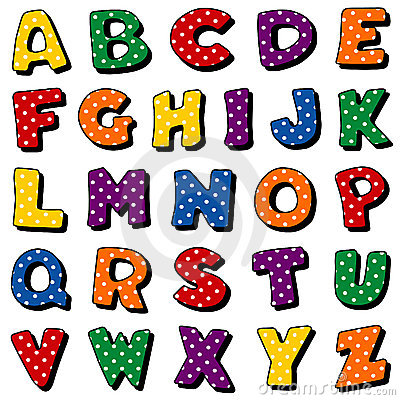 Trò chơi:
Điền chữ
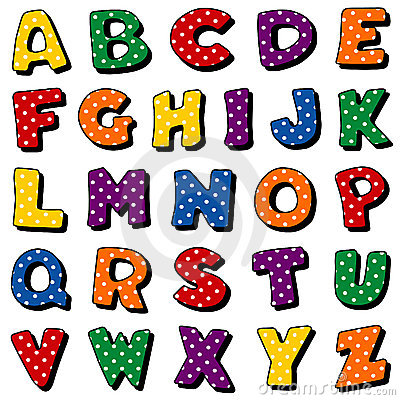 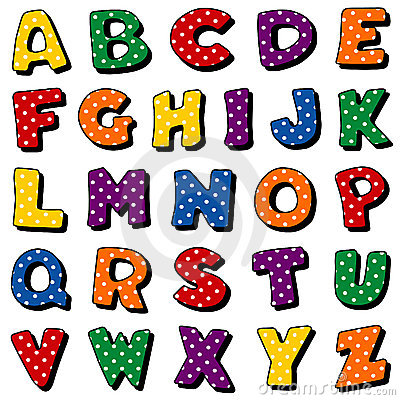 u
e
u
e
u
­
­
u
­
u
­
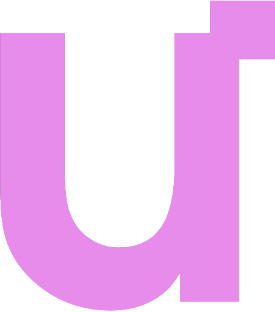 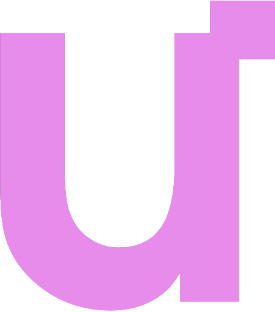 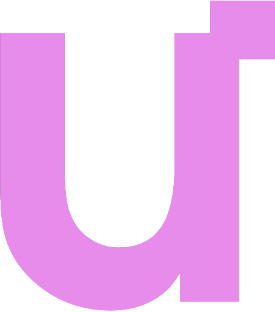 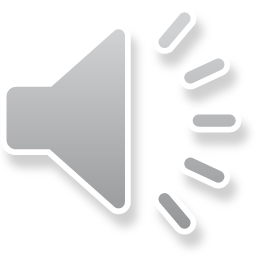 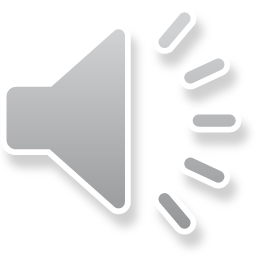 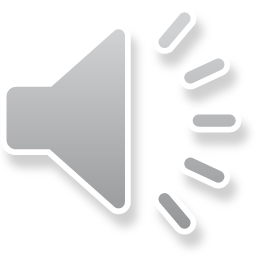